Evoluzione dei datacenter attraverso le gare (PNRR e non)
Daniele Cesini && Giacinto Donvito
Principali aree di intervento
Grazie a questo sosteniamo i datacenter per i prossimi 10 anni senza gravare sul FOE
23/05/2023
Workshop sul Caloclo INFN - Loano
2
Sfida HPC in Datacloud
Acquisizione di nuove risorse, i.e Terabit
Infiniband
Con acceleratori, i.e. GPU e FPGA
Accesso a risorse pre-esistenti (i.e. CINECA)
…da inserire nell’infrastruttura Cloud nazionale con accesso semplificato
Monitoring
Accounting
AUthN/AuthZ
Priorità
Etc..
Acquisizione di nuove risorse, i.e Terabit
Infiniband
Con acceleratori, i.e. GPU e FPGA
Accesso a risorse pre-esistenti (i.e. CINECA)
…da inserire nell’infrastruttura Cloud nazionale con accesso semplificato
Monitoring
Accounting
AUthN/AuthZ
Priorità
Etc..
23/05/2023
Workshop sul Calcolo INFN - Loano
3
Gara Nazionale Storage - 1
La gara riguarda un insieme di sistemi di storage di almeno 26598 TB Lordi 
suddivisi in due lotti rispettivamente di 13962 TBL e 12636 TBL
8 sedi coinvolte:  BA, CT, TO, LNL, MI, NA, RM1, LNF
ACQUISIZIONI LOTTO1
Lotto 1 – ENCLOSURE DENSI : lunghezza massima apparati 990mm
Unità con almeno 2 controller FC 4x32Gbs
Compatibilità con switch Brocade
Minimo 12 dischi per RU
14TB o 16TB per disco
Inclusi disk server in numero adeguato
Almeno 5 anni di garanzia e assistenza tecnica NBD on-site
23/05/2023
Workshop sul Caloclo INFN - Loano
4
Gara Nazionale Storage - 2
ACQUISIZIONI LOTTO2
Lotto 2: lunghezza massima apparati 850mm
Sono inclusi almeno 5 anni di garanzia + assistenza tecnica NBD on-site
Lotto 2 – ENCLOSURE NON-DENSI : lunghezza massima apparati 850mm
Unità con almeno 2 controller FC 4x32Gbs
Compatibilità con switch Brocade
Minimo 6 dischi per RU
14TB 
Inclusi disk server in numero adeguato
Almeno 5 anni di garanzia e assistenza tecnica NBD on-site
23/05/2023
Workshop sul Caloclo INFN - Loano
5
Gara nazionale concentratori - 1
Le sedi interessate dall’acquisto nazionale sono LNGS, LNL, PD, Roma1
LNGS 2 apparati
LNL 1 apparato
PD 1 apparato
Roma1 1 apparato
Si acquisteranno quindi 5 apparati tutti uguali tra loro
Per ciascun apparato:
5 bretelle MTP/MPO-12 F/F metodo B di 10 metri in fibra ottica multimodale OM4
5 breakout cable MTP/MPO-12 to LC Duplex (4xLC) in fibra ottica multimodale OM4 di 10 metri (Da usare per “Splittare” le porte 40Gb e 100 Gb rispettivamente in 4x10Gb e 4x25 Gb)
Si acquistano transceiver originali e nuovi
42 transceiver 100G BASE-SR4 
8 transceiver 100G BASE-LR4
4 transceiver 100G BASE-ER4
10 transceiver 40G BiDi (Su singola coppia di fibre multimodali)
12 transceiver 40G BASE SR4
Gara nazionale concentratori - 2
Gara nazionale concentratori - 3
Ogni apparato dovra’ avere le seguenti caratteristiche
Switch 1 RU
36 porte di cui 32 porte 100 Gb Ethernet che possano ospitare transceiver di tipo 100G QSFP28 ed in aggiunta, almeno 4 porte 400Gb Ethernet (QSFP-DD); Nel calcolo delle porte a 100Gb si ammettono anche porte a 400Gb che possano ospitare nativamente transceiver a 100Gb (QSFP-28).  
Le porte a 100 Gb devono poter essere configurate e/o frazionate anche tramite cavi di breakout a velocità inferiori (10/25/40 Gb). 
 Le porte a 400 Gb devono potere essere configurate e/o frazionate a velocità inferiori.
Dall’apparato anche tramite l’utilizzo di cavi di breakout dovrà essere possibile ricavare almeno: 36 connessioni a 40Gb,  64 connessioni a 25Gb, 64 connessioni a 10Gb
Alimentazione ridondata
Capacita’ di switching >= 4Tbps
Deep buffer >=8GB
Gara nazionale concentratori - 4
Ogni apparato dovra’ supportare le seguenti feature:
Routing IPv4 ed IPv6 a “wire speed”
Jumbo Frame (fino ad una MTU di almeno 9216 Bytes).
ACL di sicurezza complesse con almeno 8000 entry complessive in IPv4/IPv6 applicabili sia in ingresso che in uscita contemporaneamente, a wire speed (in ASIC senza interessare le CPU dell’apparato).
Configurazione via linea di comando (CLI) e dovranno supportare anche strumenti di automazione, tra cui Ansible.
Gli apparati proposti dovranno avere le seguenti funzionalità e supportare a pieno i seguenti protocolli:
IPv4 ed IPv6 (Compresa la funzionalità di DHCPv6 Relay)
SNMP v2 o versioni superiori; 802.1Q, ; VXLAN (Routing e Bridging); EVPN; 802.1ad ed LACP; Spanning Tree (RSTP,PVST); DHCP Relay; OSPF, BGP, Equal Cost Multipath, MPLS; VRRP e/o HSRP; VARP (Virtual ARP); ESI (Ethernet Segment Identifier);Policy based routing; VRF (Con. VRF Leaking); NetFlow o protocollo equivalente per l’analisi dei flussi; Span Port
Gara nazionale concentratori - 5
Assistenza in garanzia NBD on-site per un periodo minimo di 5 anni su tutto il materiale fornito
Consegna presso le quattro sedi/strutture entro 120 giorni naturali e consecutivi dalla data di sottoscrizione del contratto 
Formazione e affiancamento all’avvio operativo delle apparecchiature fornite dovrà essere svolta entro e non oltre 30 giorni naturali e consecutivi decorrenti dalla data di installazione degli apparati presso le sedi/strutture della Stazione Appaltante
CPU Adesione convenzione CONSIP
Tecnologie Server 4 – Lotto 8 -  TWINSQUARE DELL POWEREDGE C6400, 4XC6525
2xAMD7413 24C/48T per nodo
512GB RAM per nodo
2x1TB SSD + 2x4TB SSD  o 2x1TB SSD + 4x2.4 TB HDD 10k
Garanzia 3+2
Acquisizioni molto simili sui siti a meno di piccolo cambiamenti di configurazione in particolare  sui dischi
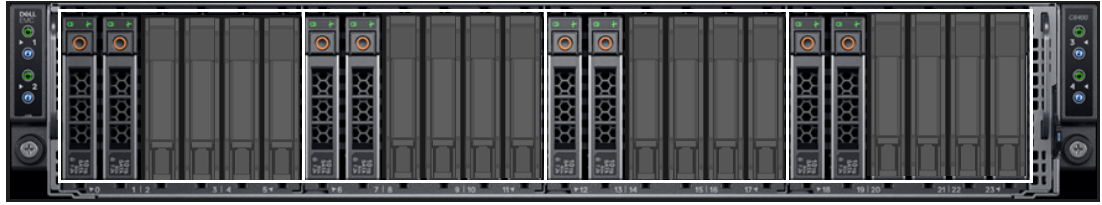 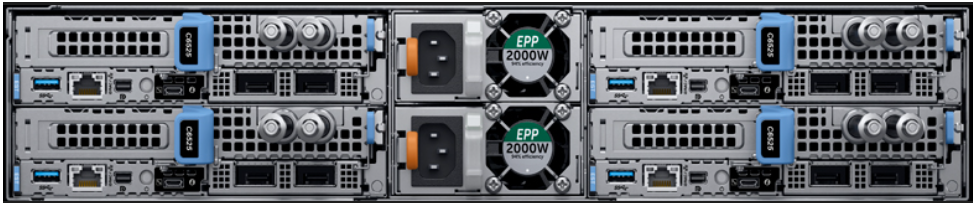 23/05/2023
Workshop sul Caloclo INFN - Loano
11
Summary
…a tutto questo si aggiungono le risorse HPC…see next slide
23/05/2023
Workshop sul Caloclo INFN - Loano
12
HPC  Bubbles
23/05/2023
Workshop sul Caloclo INFN - Loano
13
HPC  Bubbles
Quantità stimate – non definitive
Accordo Quadro Nazionale
Listino prezzi per nodi + accessori
2 anni di validità
Lotto1
CPU, GPU, FPGA
Lotto2 
Storage
Sedi Coinvolte: CNAF, BARI, MI-BI, PI, TO, LNGS, NA, RM1, PD/LNL
23/05/2023
Workshop sul Caloclo INFN - Loano
14
Motivazioni upgrade infrastruttura
Capacità massima raggiunta
Spazio
Elettrica
cooling
Vetustità  degli impianti
apparati verso end of life

Sale non pensate per data-center, ma riadattate
23/05/2023
Workshop sul Caloclo INFN - Loano
15
Infrastruttura Bari
23/05/2023
Workshop sul Caloclo INFN - Loano
16
Infrastruttura Catania
23/05/2023
Workshop sul Caloclo INFN - Loano
17
Infrastruttura Frascati - Upgrade TIER2
23/05/2023
Workshop sul Caloclo INFN - Loano
18
LNF: aggiornamento data center
SALA TIER 2 
Upgrade a 160 kW con rack a media densità
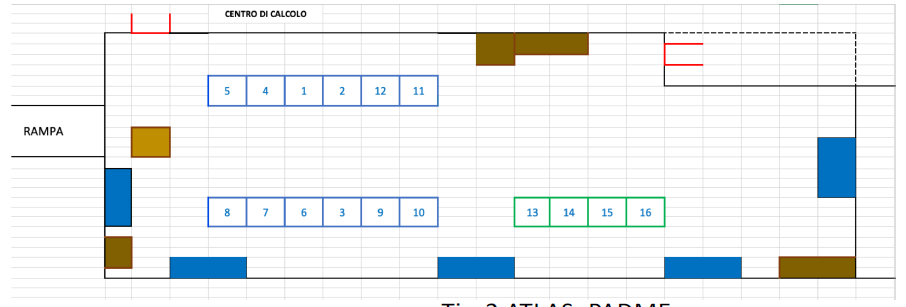 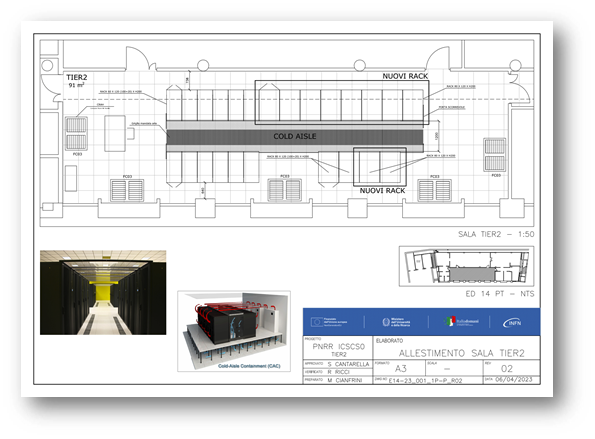 Realizzazione dell'ISOLA a corridoio freddo integrando i rack esistenti.
Consente un migliore sfruttamento delle macchine di raffreddamento (CRAH)
23/05/2023
Workshop sul Caloclo INFN - Loano
19
Infrastruttura Frascati-DC Space economy
Sala 2 HPC 
800 kW DLC
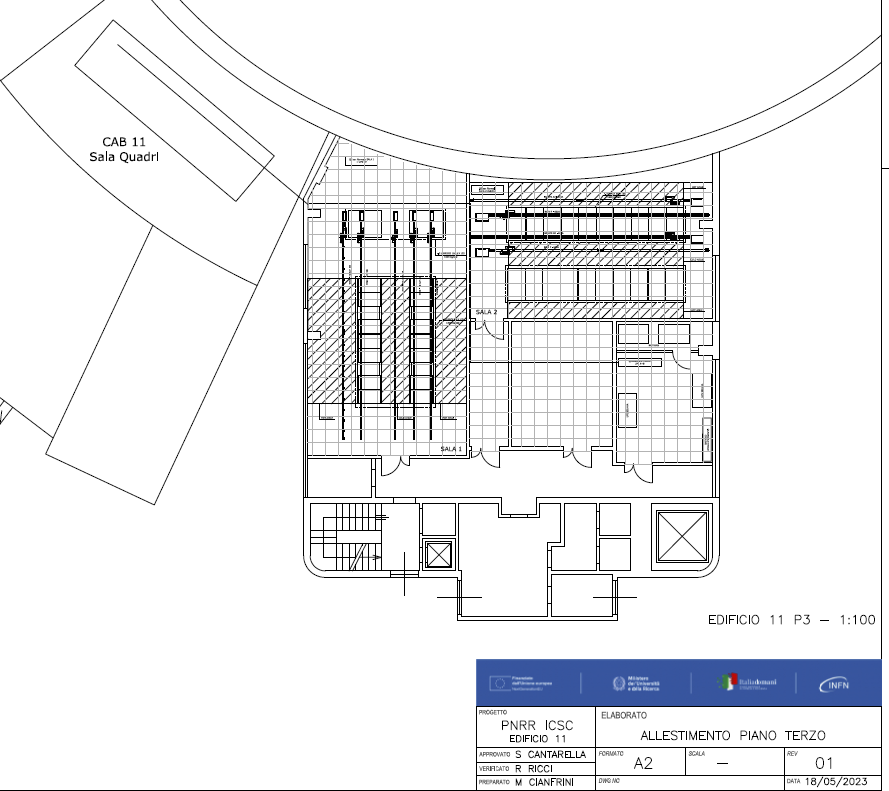 Sala 1 HPC 
200 kW in aria
Realizzazione di un DC HPC 
Studio di fattibilità tecnico economico secondo standard PNRR: Progettazione interna in corso
Affidamento per appalto integrato progettazione ed esecuzione
23/05/2023
Workshop sul Calcolo INFN - Loano
20
Infrastruttura Legnaro
23/05/2023
Workshop sul Caloclo INFN - Loano
21
LNL nuovo data center
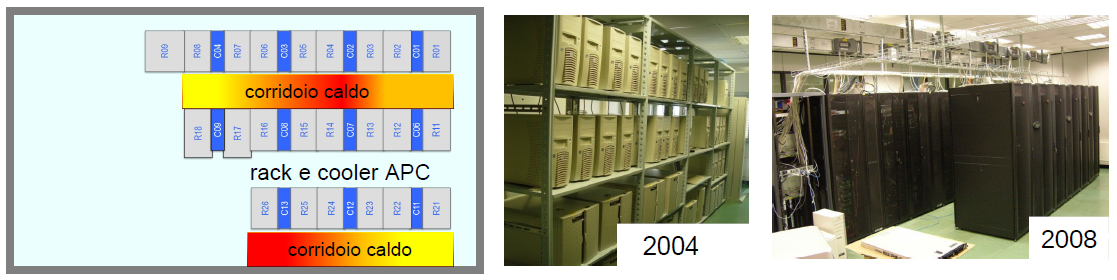 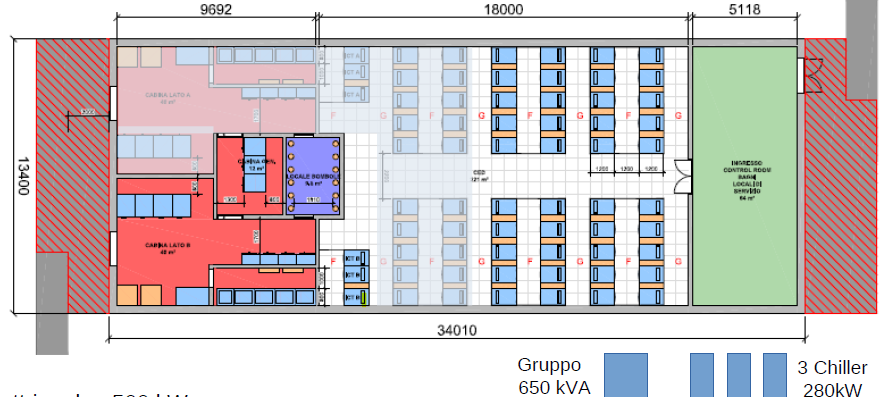 23/05/2023
Workshop sul Caloclo INFN - Loano
22
Infrastruttura Padova
* L'elenco degli interventi per la fase 2 è in corso di definizione
23/05/2023
Workshop sul Caloclo INFN - Loano
23
Infrastruttura Padova
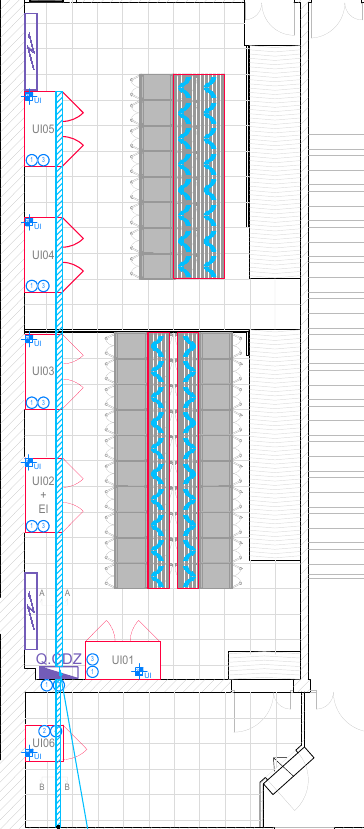 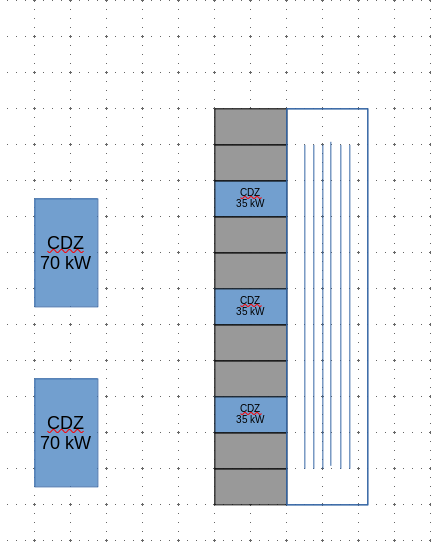 Fase 2
Fase 1
23/05/2023
Workshop sul Caloclo INFN - Loano
24
Infrastruttura Gran Sasso
23/05/2023
Workshop sul Caloclo INFN - Loano
25
Infrastruttura Milano
23/05/2023
Workshop sul Caloclo INFN - Loano
26
Infrastruttura Napoli
23/05/2023
Workshop sul Caloclo INFN - Loano
27
Infrastruttura Napoli
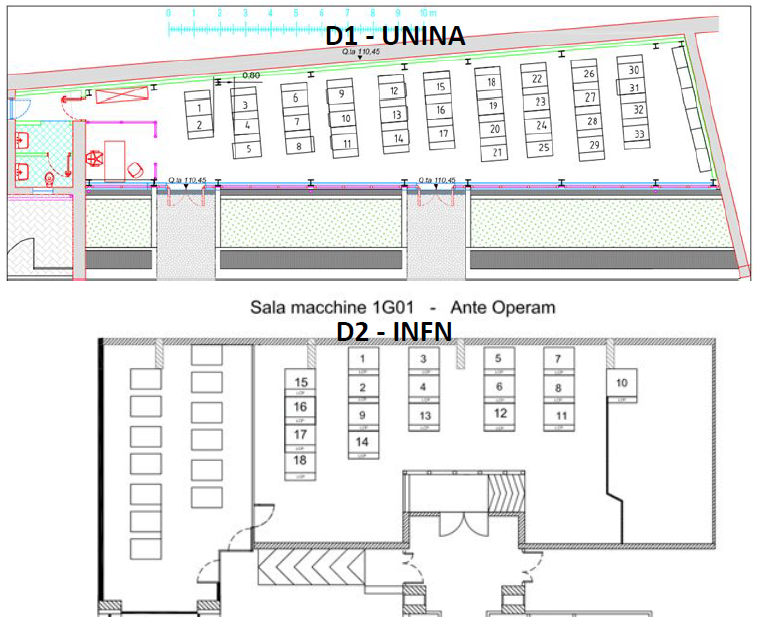 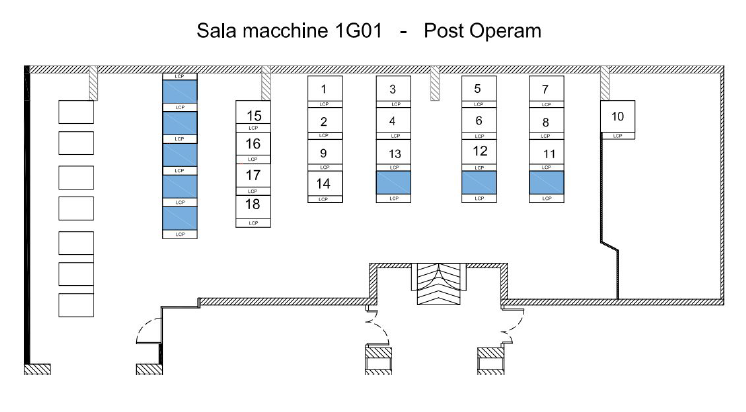 23/05/2023
Workshop sul Caloclo INFN - Loano
28
Infrastruttura ROMA1
23/05/2023
Workshop sul Caloclo INFN - Loano
29
Infrastruttura Pisa
23/05/2023
Workshop sul Caloclo INFN - Loano
30
Infrastruttura Torino
23/05/2023
Workshop sul Caloclo INFN - Loano
31
Riassunto CNAF Tecnopolo
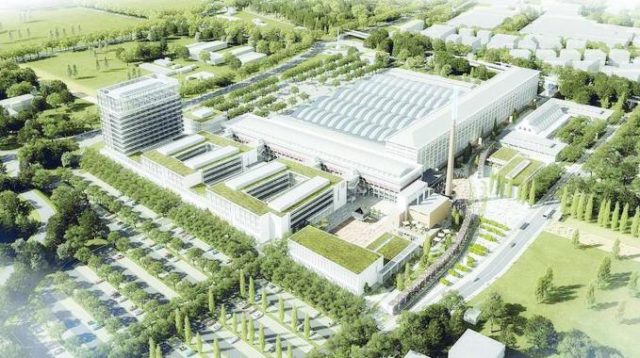 Fondi dedicati per lavori edili, allestimento sala machine, distribuzione elettrica, cooling e migrazione
Da PNRR:
Nuova Libreria a nastri
Contributo per 80PB Netti
Contributo per nastri 2023
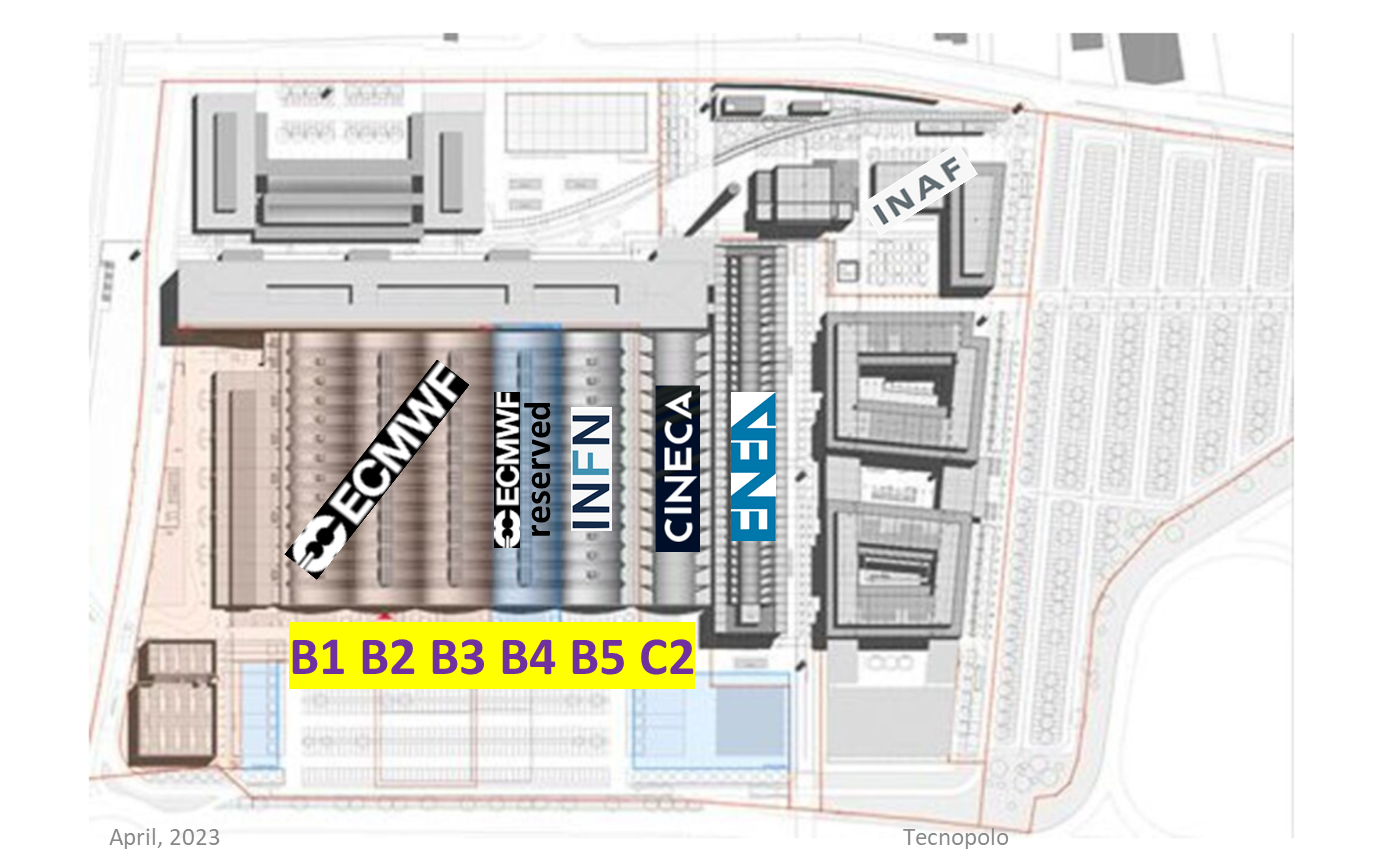 Live Migration Timeline
17/07/2023
X
23/05/2023
Workshop sul Caloclo INFN - Loano
32